maintenant , tu lis...
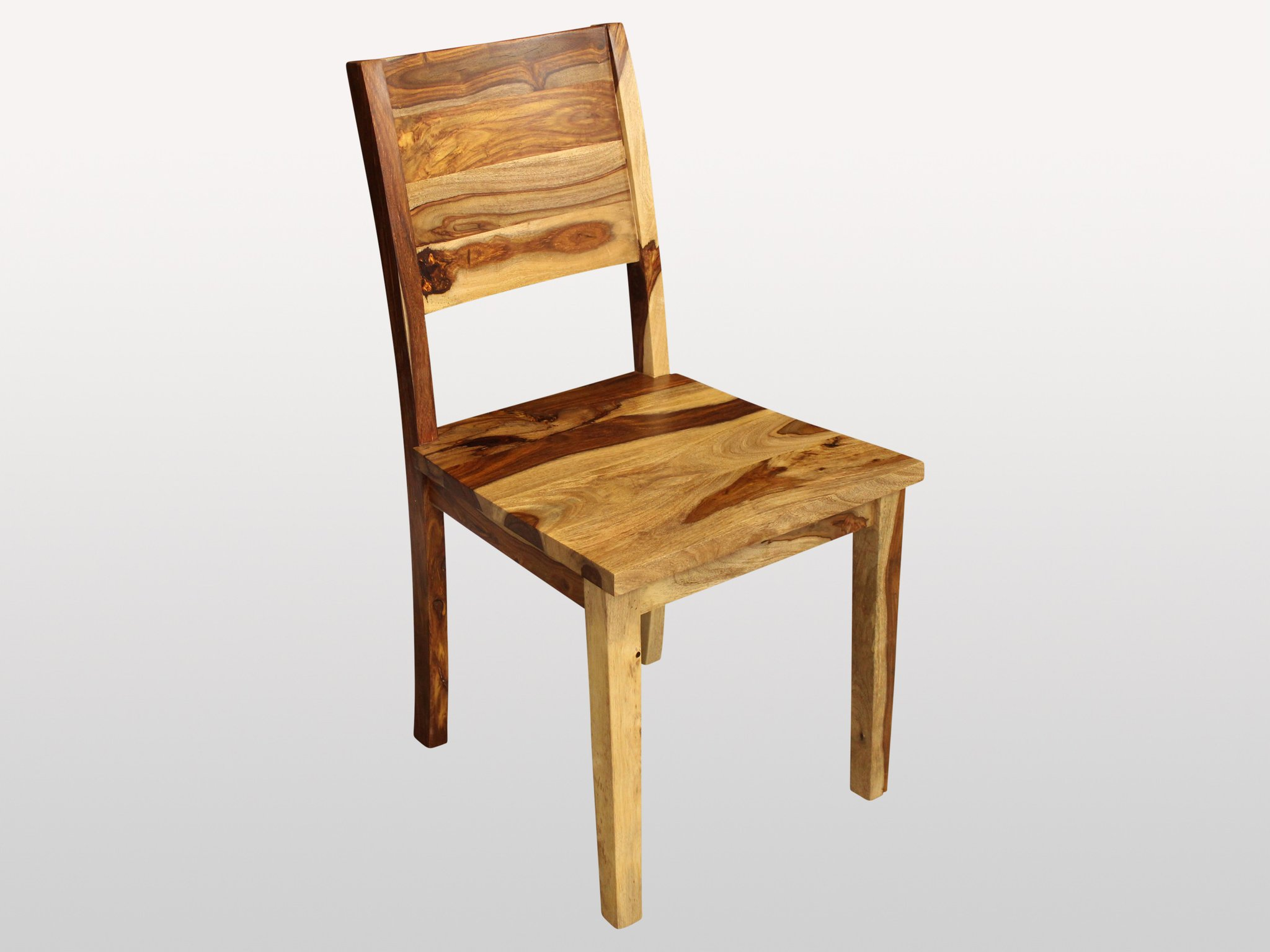 Une chaise
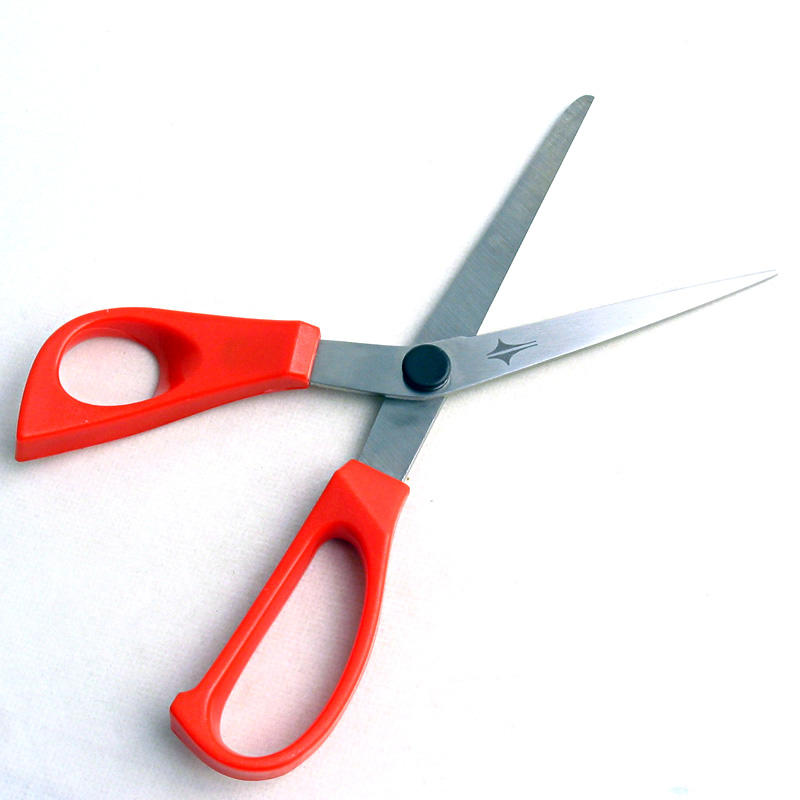 Des ciseaux
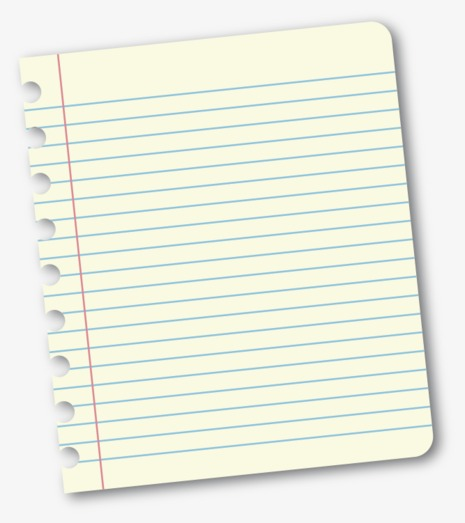 Une feuille de papier
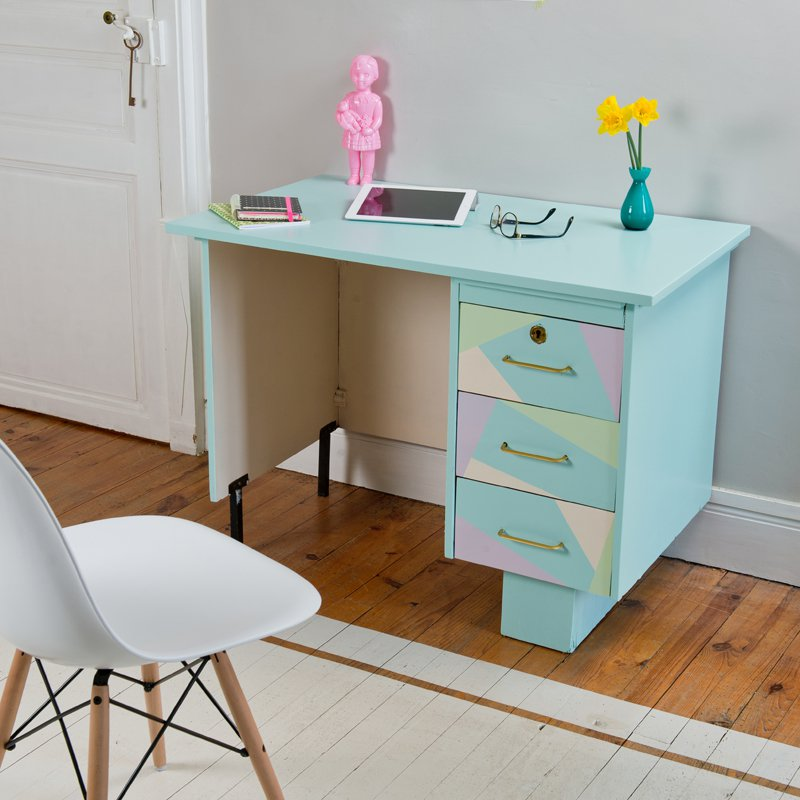 Un bureau
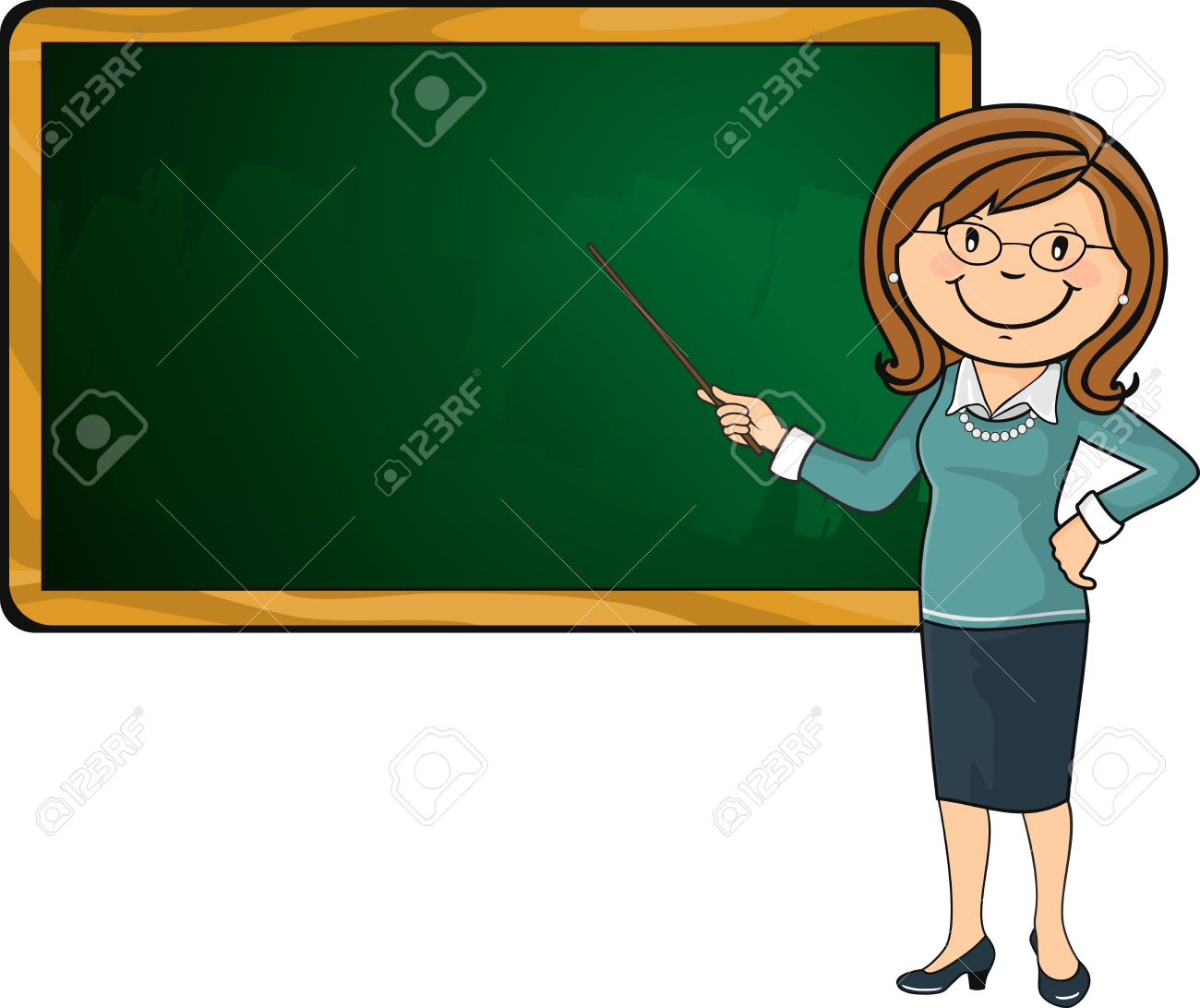 Un tableau
Un taille- crayon
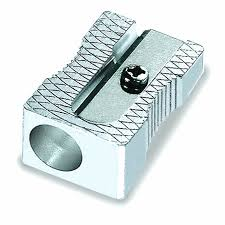 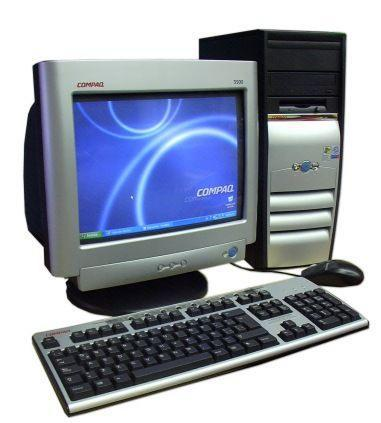 Un ordinateur
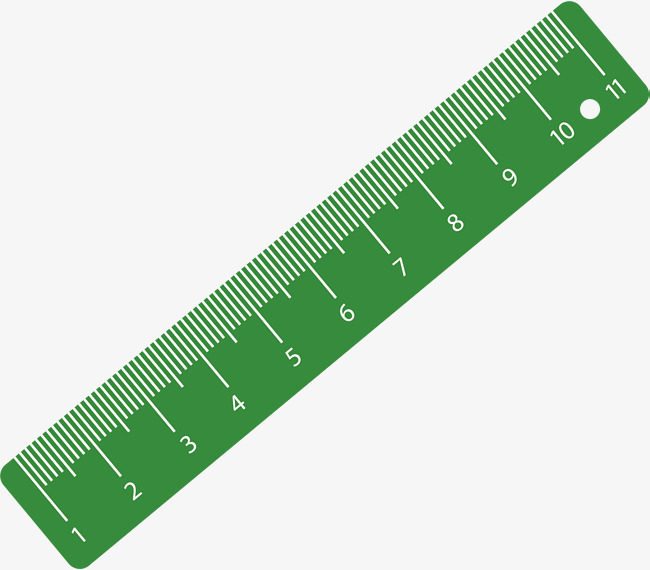 Une règle
Une étagère
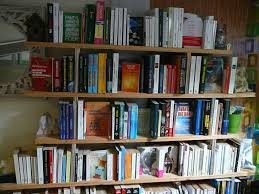 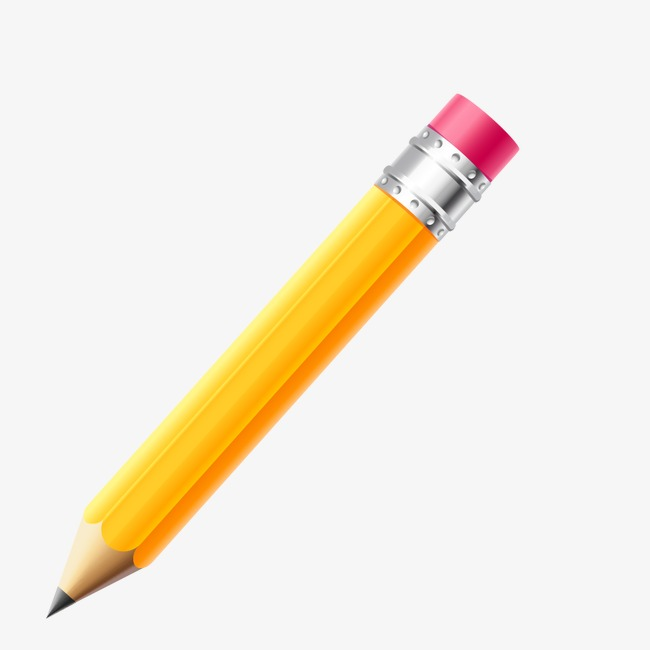 Un crayon
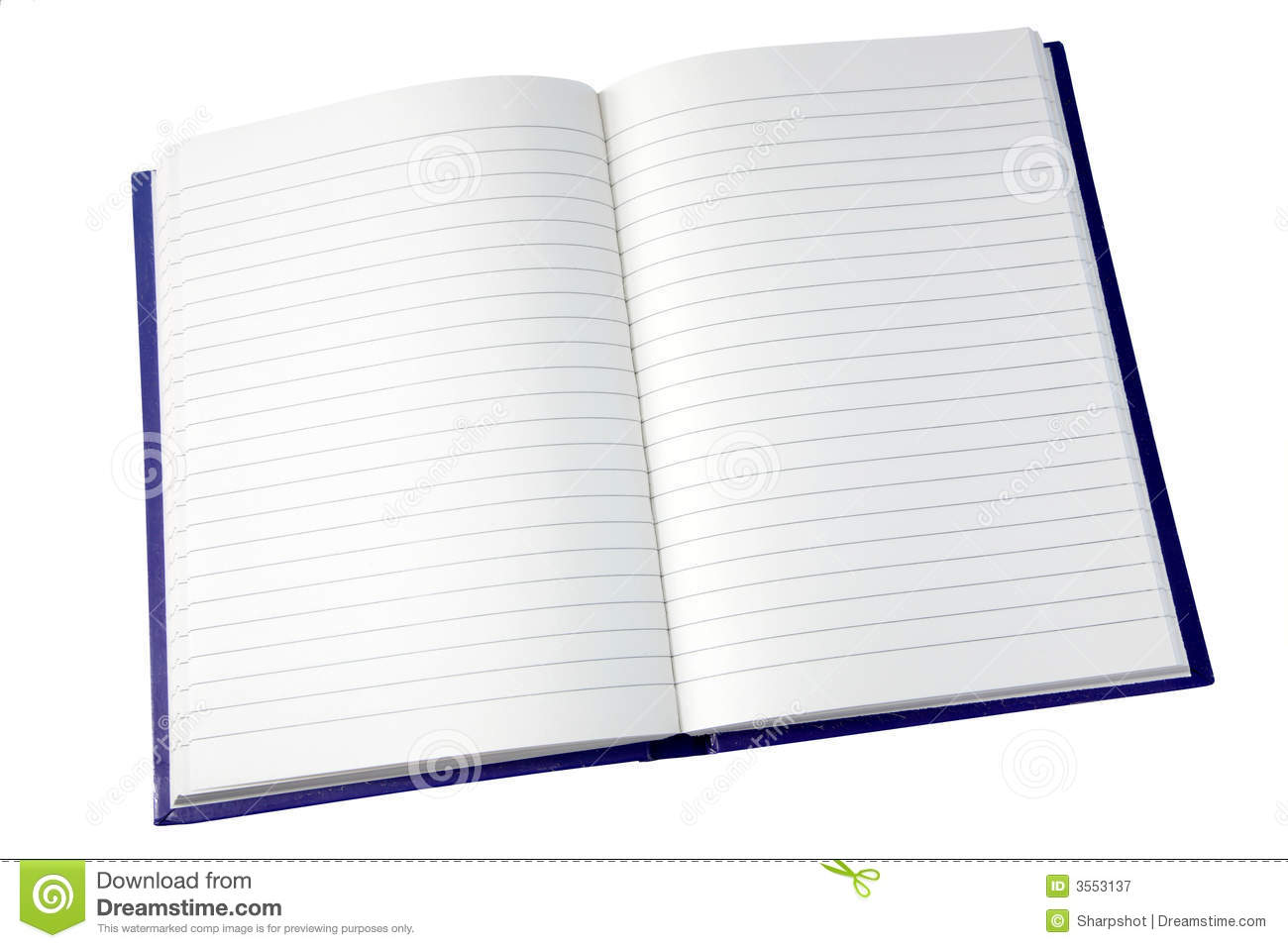 Un cahier